Appraisal and Coaching
Iain Wallace
Mentors, Counsellors, Coaches, Priests and Friends
Coaching
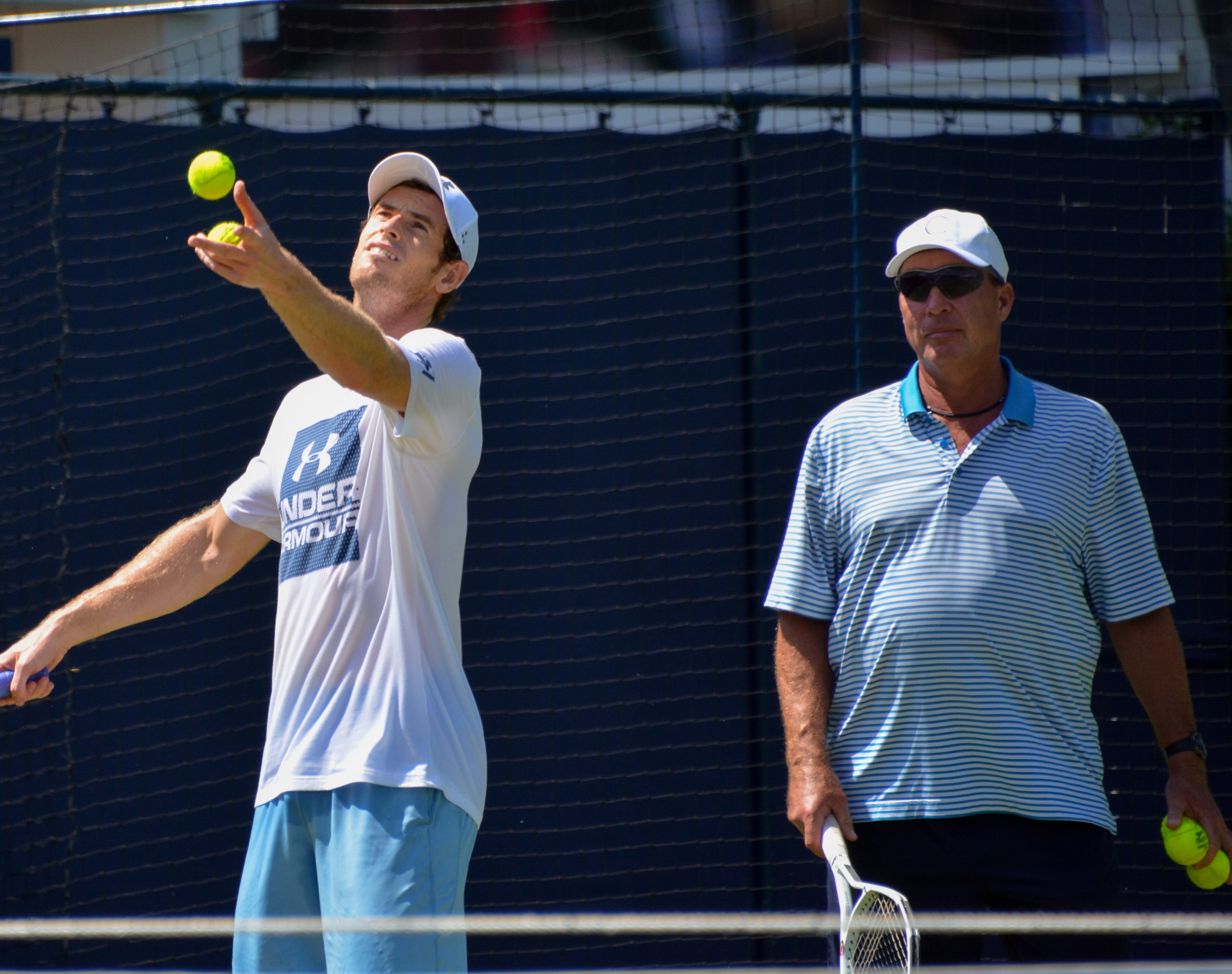 ‘Helping them learn rather than teaching them’
(Gallwey, T. 1986)
This Photo by Unknown Author is licensed under CC BY-SA
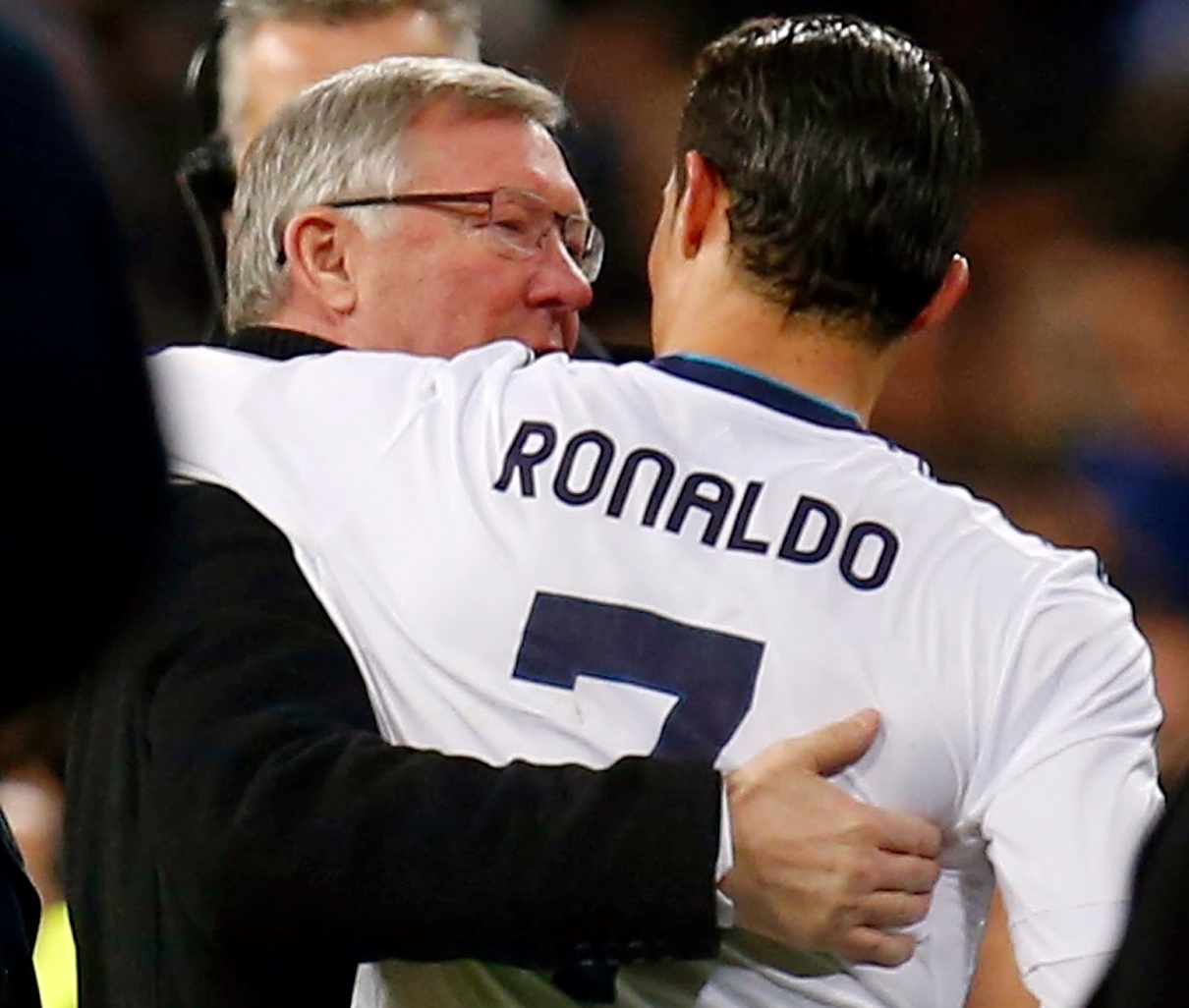 ‘Unlocking a person’s potential to maximize their own performance’
(Whitmore, J., 2002)
This Photo by Unknown Author is licensed under CC BY-SA-NC
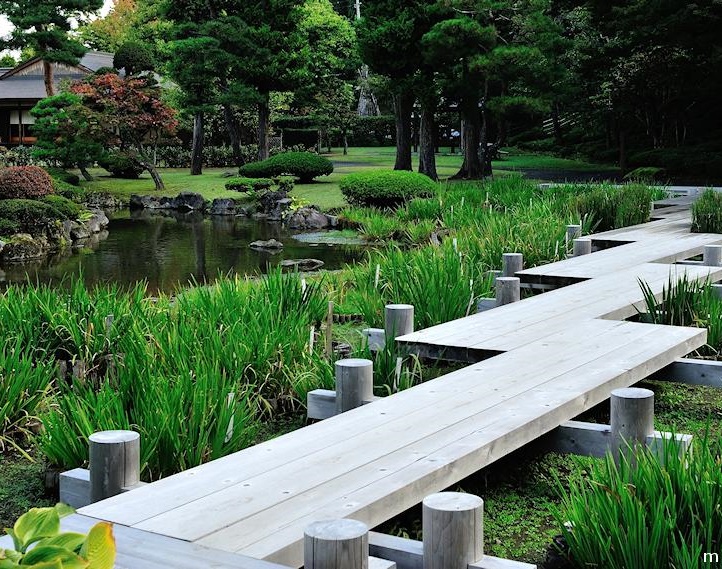 Assisting a client to bridge the gap between where they are now and where they would like to be far more effectively than if they worked alone
This Photo by Unknown Author is licensed under CC BY-SA-NC
A one-to-one conversation focused on the enhancement of learning and development through increasing self-awareness and a sense of personal responsibility, where the coach facilitates the self-directed learning of the coachee through questioning, active listening and appropriate challenge in a supportive and encouraging climate.
Growth Coaching International
Coaching can achieve this by:
Helping to raise the awareness of a client with effective questioning techniques
Assisting them to create practical, step-by-step action plans to reach their goals
Providing on-going support through any changes or obstacles
Providing a client with tools, techniques and strategies to create lasting change and success
Coaching in action
People are naturally creative and resourceful 
They are capable rather than dependent and fragile
Focus is on the whole person 
Even if there is a ‘problem’ to solve, there is often more behind this. 
No topic exists in isolation 
Utilise heart, mind and gut feeling
Personal chemistry is important
Appraisal and coaching…. what’s the connection?
Both….
are formative 
focus on the individual
facilitate self-reflection and self-awareness 
support personal development and how an individual contributes to their team and organisation
help people figure out what their goals are and how they might go about achieving them
Competencies of a coach
Self-awareness
Being curious
Ability to raise awareness in others about their: 
Assumptions
Beliefs
Attitudes
Repeating patterns
Blindspots
Coaching skills
Being ‘present’ – giving focused attention/listening
Open questioning  
Exploring  metaphors 
Using creativity to problem solve
Providing feedback
Careful challenge  
Being clear about scope and boundaries
Example 1
Levels of listening
Level I
Internal – what does this mean for me?
Level II
Dialogue – focus all on the client and what they are saying. Sense of connection/empathy.
Level III – global listening
Content 
What is said
How it’s said
What’s not being said
How it’s felt by the coach
Tone
Mood/Energy
Coaching techniques
Encouraging
Show you are listening – yes, uh-huh, non-verbals
Extending
‘Tell me more…’
‘What else?’ 
Reflecting back what you hear
‘So what I am hearing is….’
Reflecting what you see and feel
‘As you say that, I notice….’
Summarising
‘You have mentioned x things. The first etc’
Example 2
Good coaching questions
Can you tell me more?
What will happen if you don’t do it? 
Where are you drawn to now? 
What would you like to ask yourself about being here?
What’s standing in your way?  
What does success look like?
What are you doing to not achieve this?
What about the coachee?
Response- ability
It’s their choice whether to change or not – coaching simply creates space 
Watch out for 
Blame
Collusion
Stuck patterns – energy of resistance
Resistance
‘The greatest barrier is the inability to give up what you have done before’
John Whitmore
Resistance
During their life people develop habits to help them cope with different situations
These habits serve a purpose but once hard wired they can be difficult to ‘unwire’
Habits are often a ‘comfort blanket’ 
People often fall back on them even when they don’t serve them well
The coach's job is to support self-awareness and help their client develop new habits that better serve them in their current  state
Two popular coaching models
GROW
Solutions focus/OSKAR
GROW
Goals – ‘What would you like to achieve?’ 
Reality – the coachee’s world in their words
Options – open up before closing down
Will – ‘What will you do now?’
Solutions focus (OSKAR)
Outcome – ‘What would success look like to you?’
Scaling – ‘What level are you at just now?’
Know how – ‘Who could help you with that?’
Affirm and action – ‘What steps can you take today?’
Review – ‘What did you do that made the change happen?’
Getting unstuck
Using objects in the room
Coaching cards
Chair work
Imagining a timeline
Example 3
How might you apply these coaching approaches during appraisal?
Coaching within appraisal - what might get in the road?
Lack of confidence in applying a coaching approach 
Limited time available
Appraisee sceptical 
Appraisee lacking in self-awareness 
Anything else?
Some quickquestions
Is coaching an approach you already use when appraising someone?
Should coaching be a core skill that appraisers have?
Have you had any training in coaching?
Would you consider training as a coach?
Breakout discussion
Is there a place for coaching in appraisal? 
Would you be more comfortable using a coaching approach after today’s webinar?
Is there anything else that you need to make you more confident in using this approach?
Further reading
The Tao of Coaching – Max Linsberg
101 Coaching Strategies and Techniques – Gladeana McMahon and Anne Archer  
Coaching for Performance – John Whitmore
The solutions focus – Paul Z Jackson and Mark McKergow
Co-active coaching – Henry Kimsey-House et al
Gestalt Coaching – Peter Bluckert
NES Coaching and Mentoring Info pack – NES Turas Learn (click on link)